2020-12-02
COVID-19’s Impact on TRAVEL PATTERNS 
AND MODE CHOICE
North Carolina modelers user group
JORGE A. BARRIOS + MIKE ARONSON
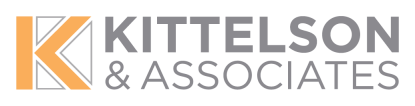 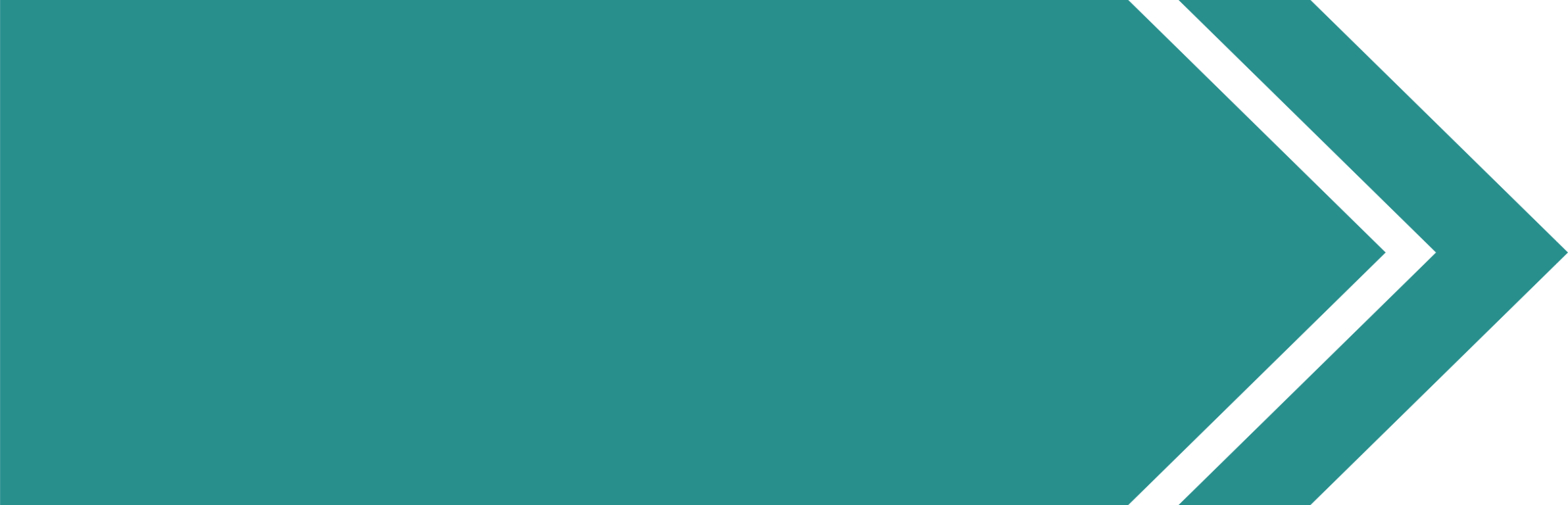 What the data tells us about travel in NC
Pandemic Travel TrendsCOVID-19 Average Weekly Change in Travel in NC so far in 2020
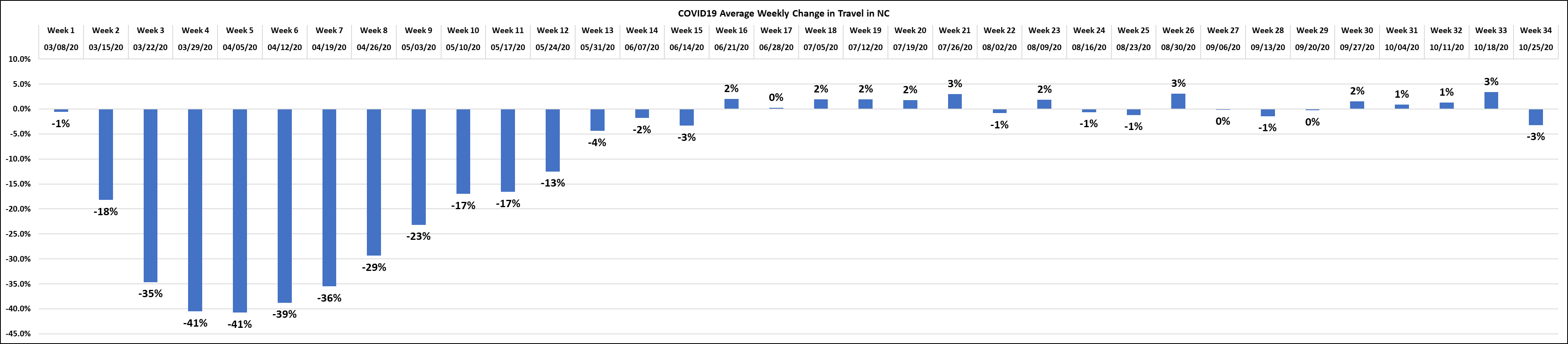 October
March
April
May
June
July
August
September
Source: Kerry Morrow, North Carolina DOT
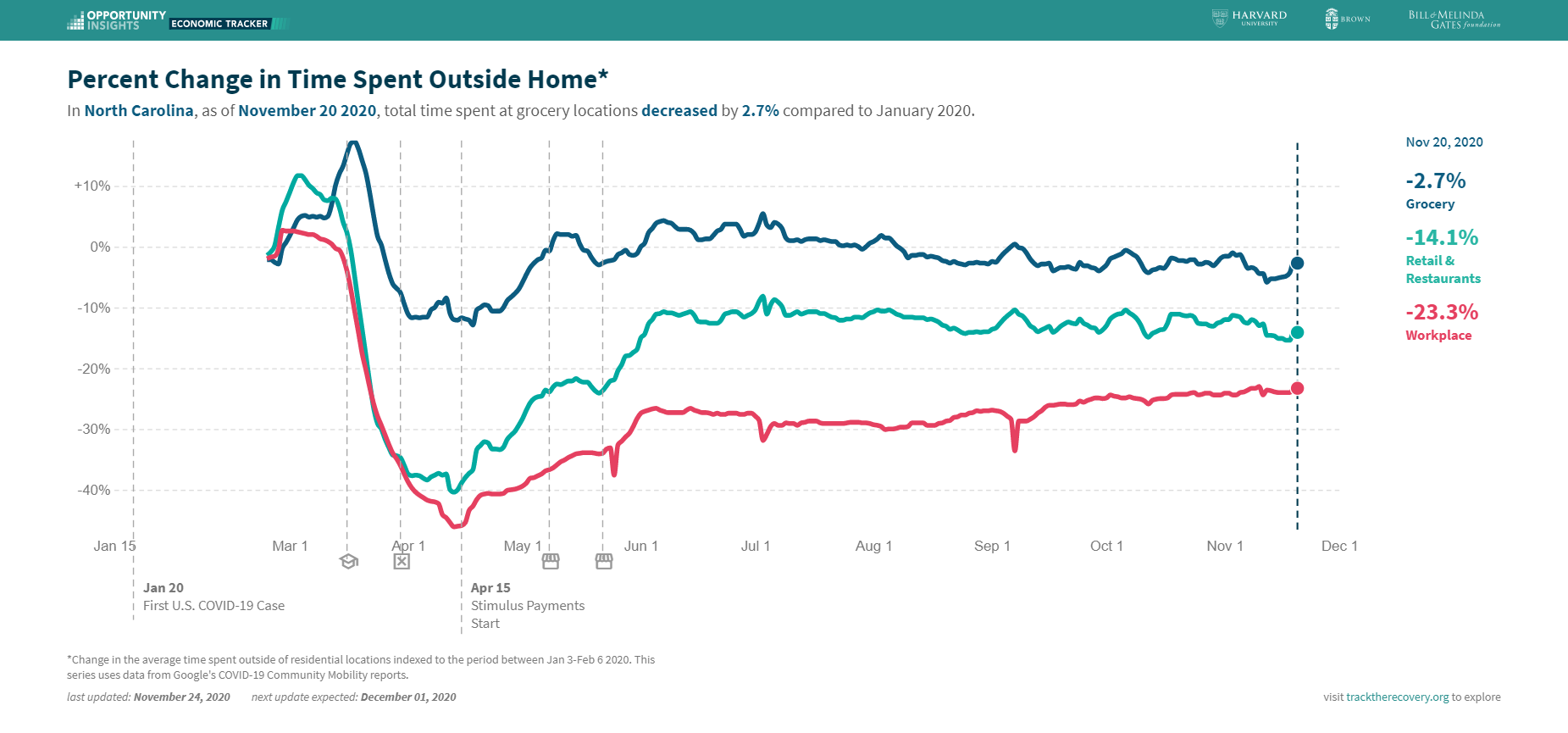 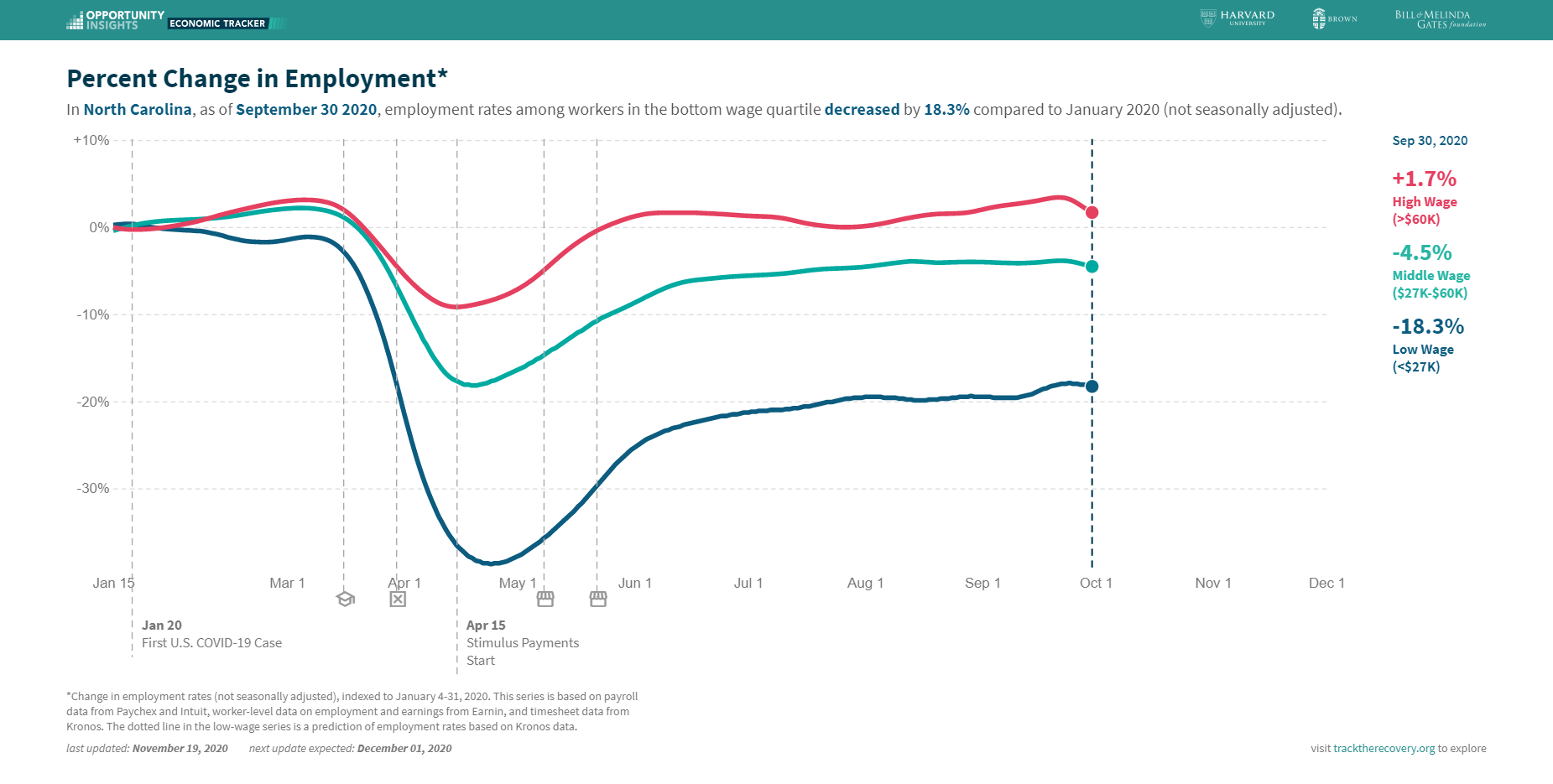 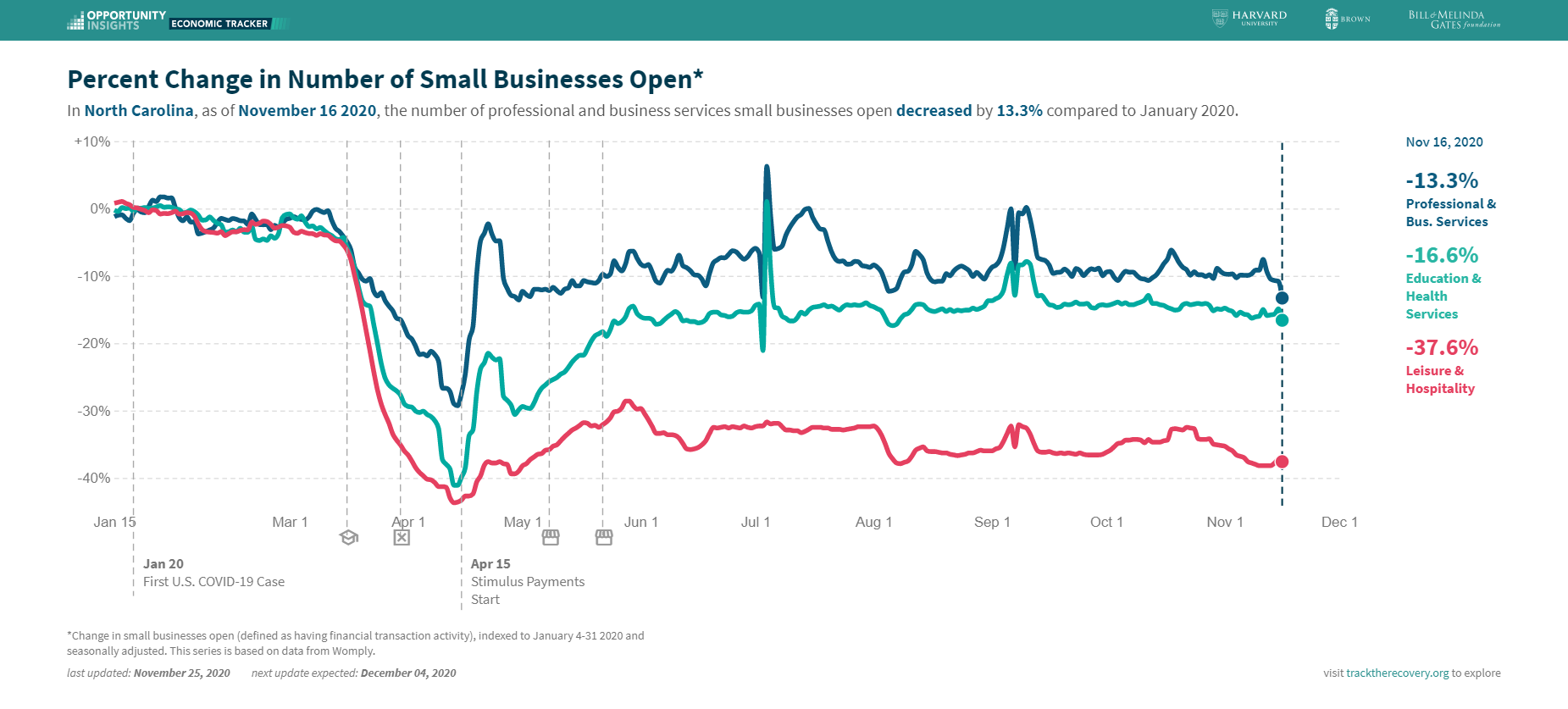 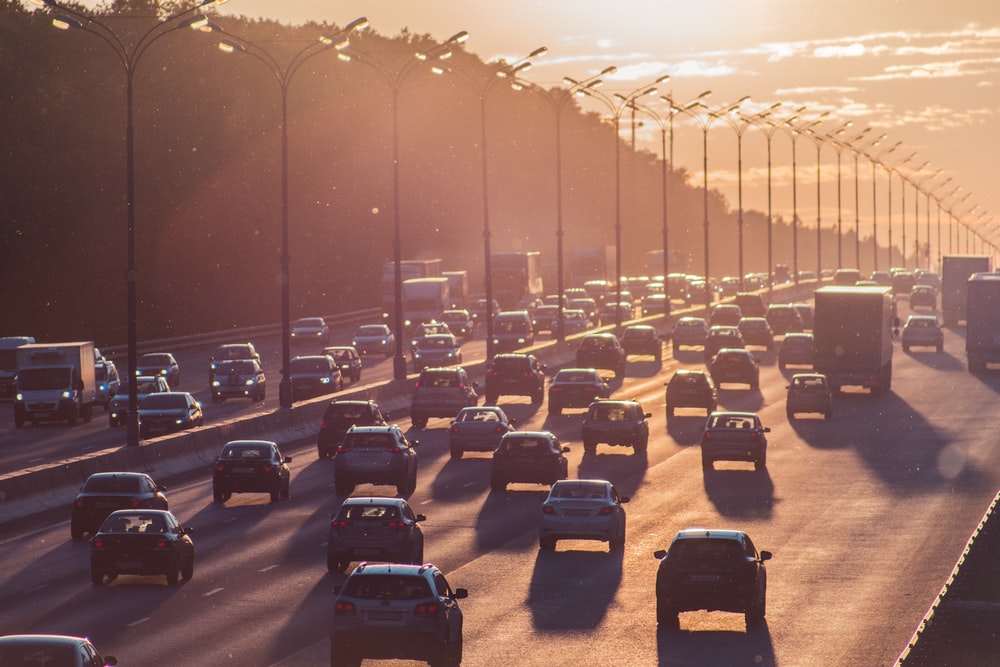 Trips per Weekday in NC
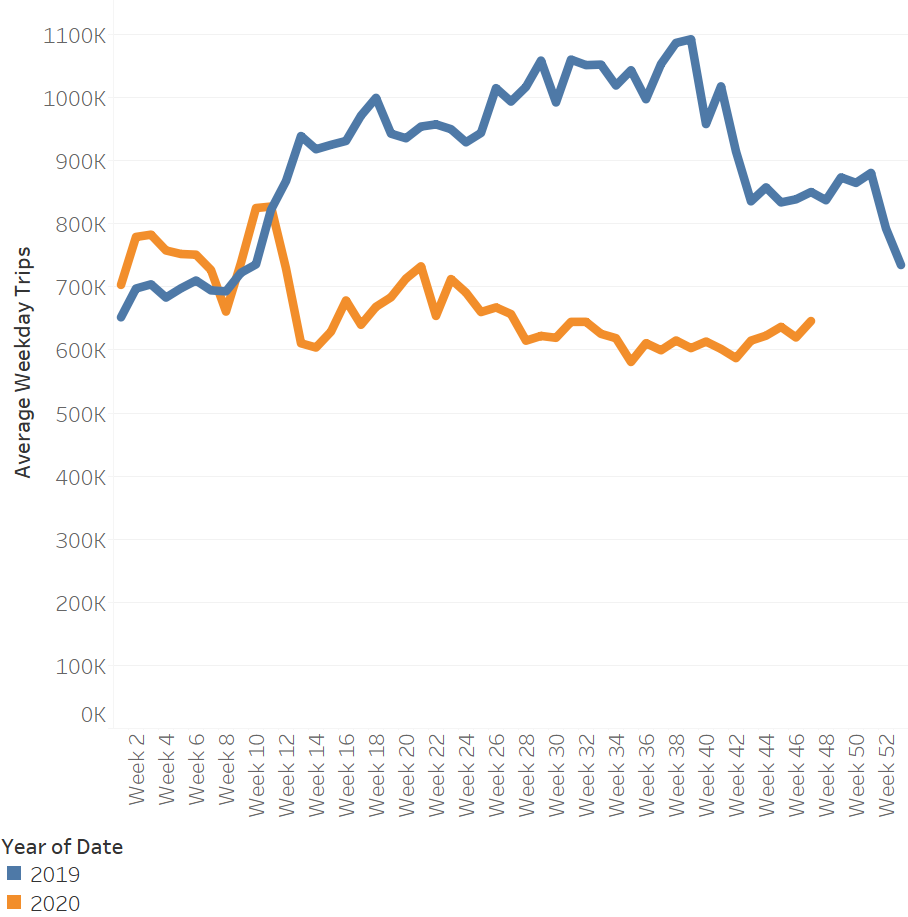 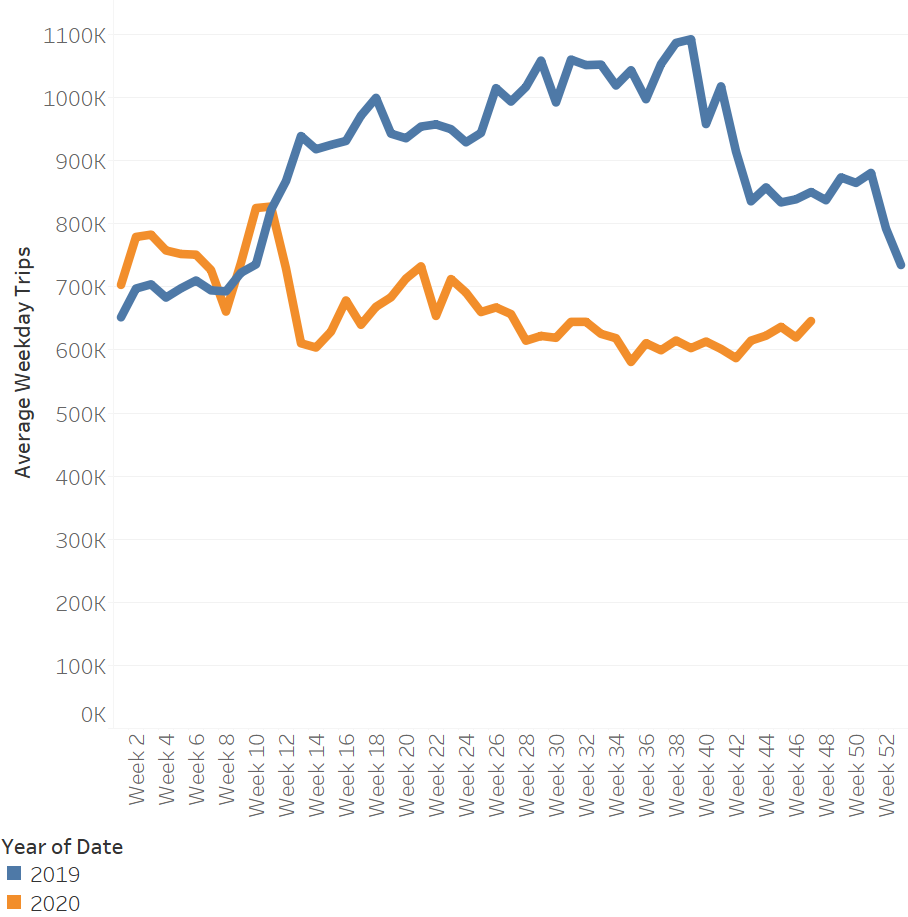 -25%
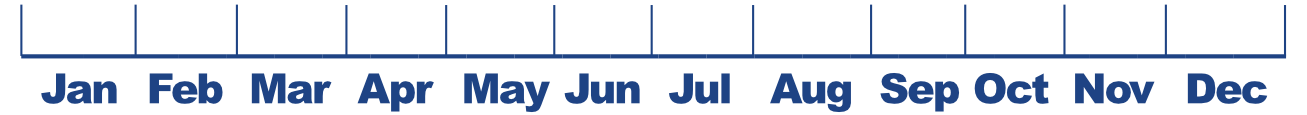 NC Transit Ridership (7 Largest Metros)
-43%
-50%
-44%
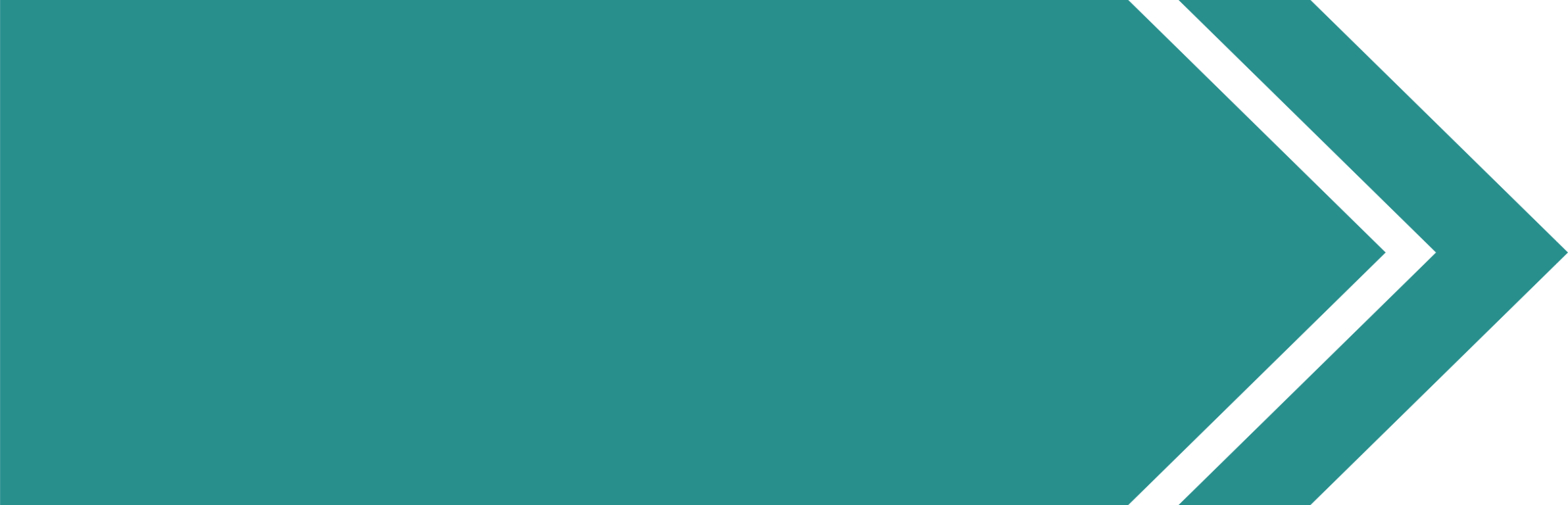 What may happen next
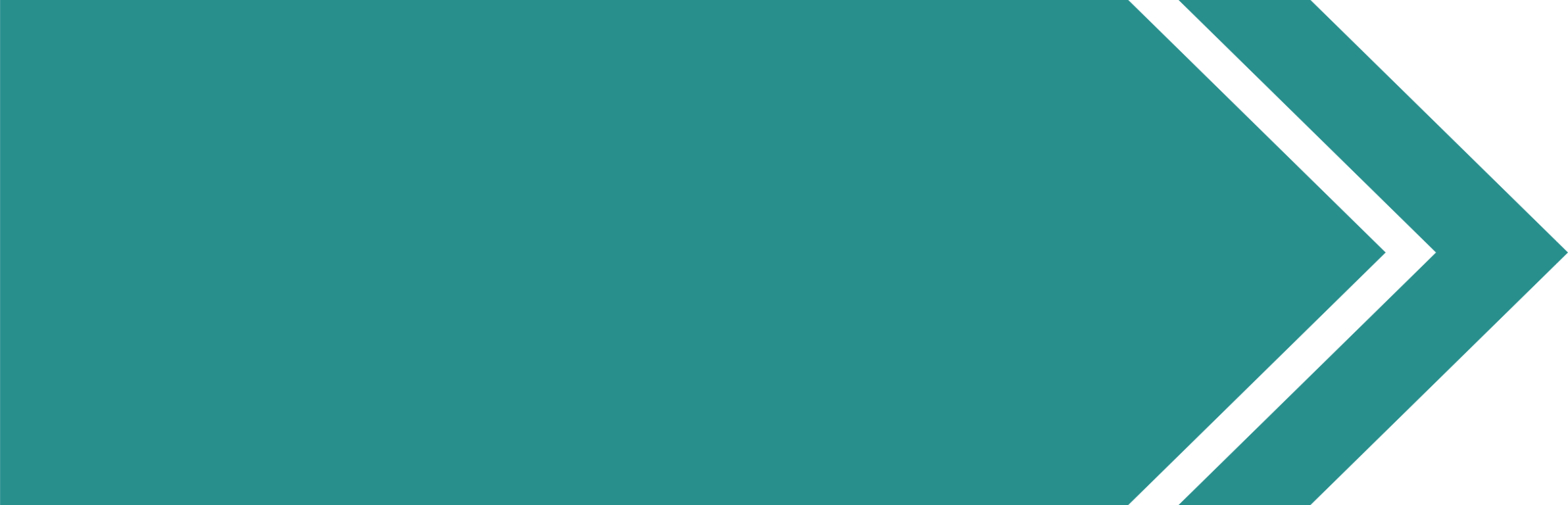 Considerations for long-range forecasting
Forecasting Issues
Changes in “inputs”:
 Land use
Changes in behavior:
Trip generation
Mode choice
What would we change in our models ?
Scenario planning
Temporary or permanent changes?
Temporary or Permanent?Vehicle travel back to within ~10%Transit and ridesharing not back from significant drops
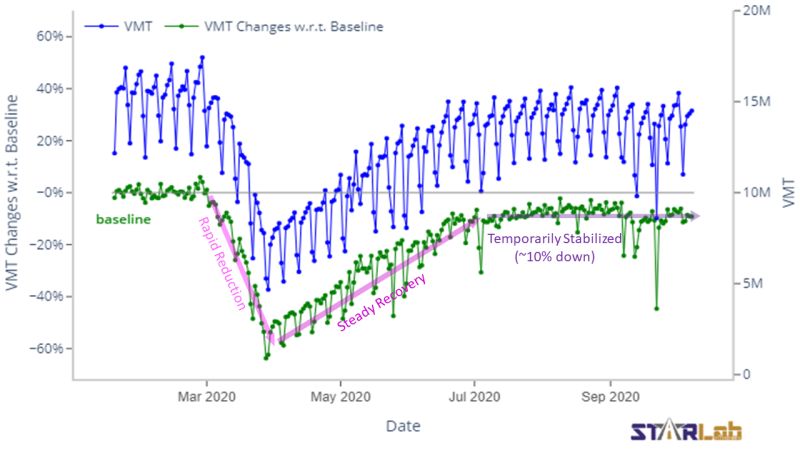 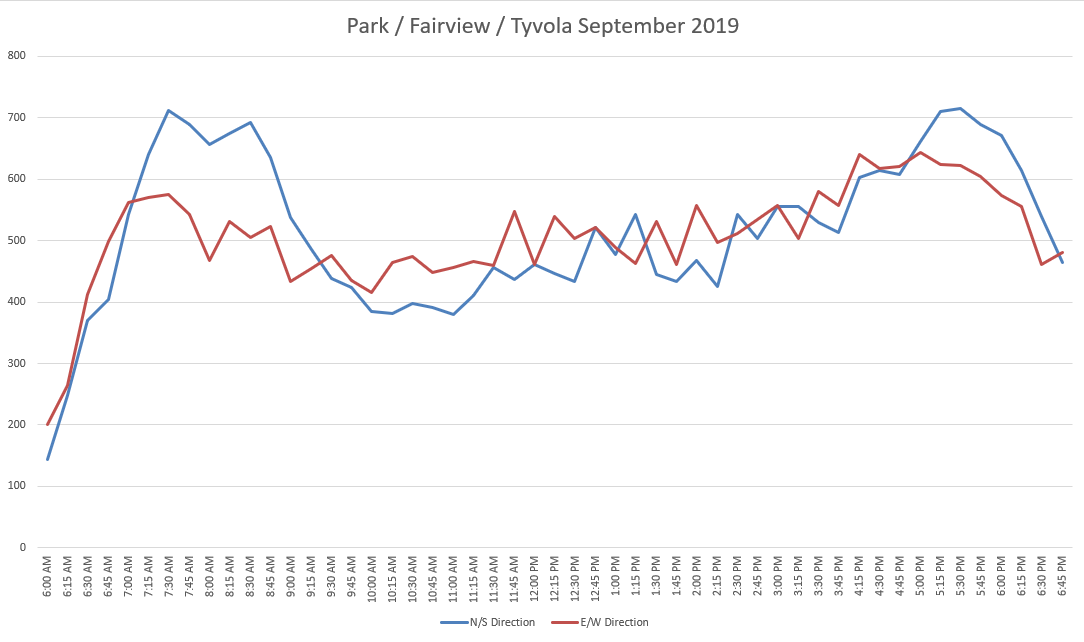 Time-of-Day Shifts (Source: CDOT)Observed spreading of the peak periods, especially AMImplications for peak hour analyses and k-factors!
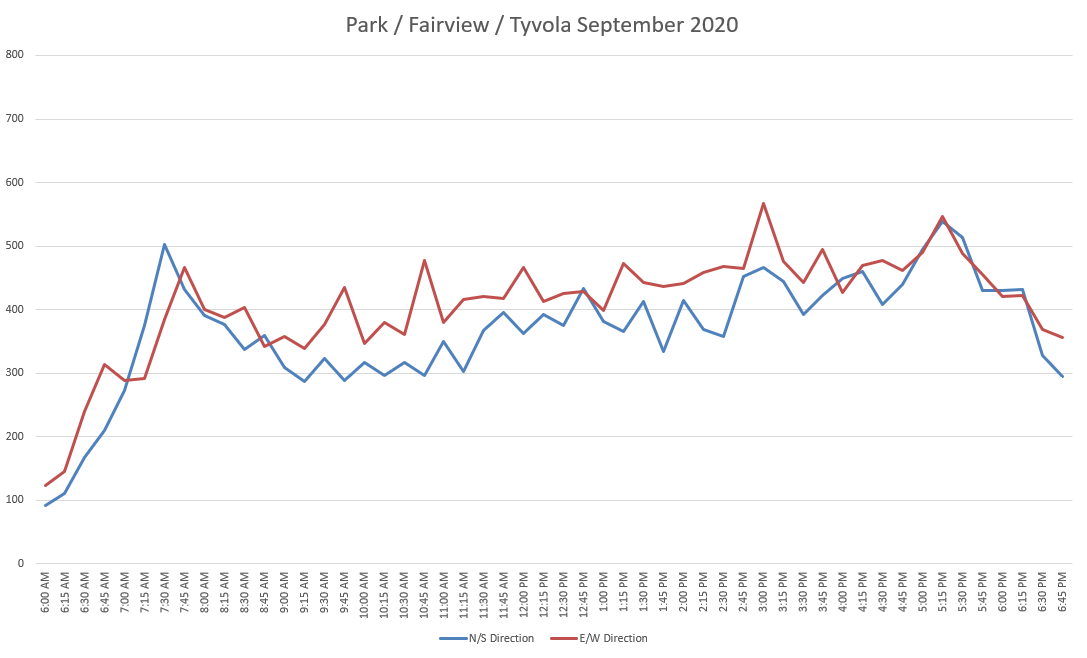 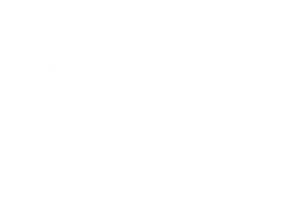 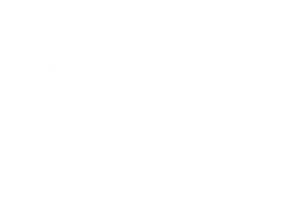 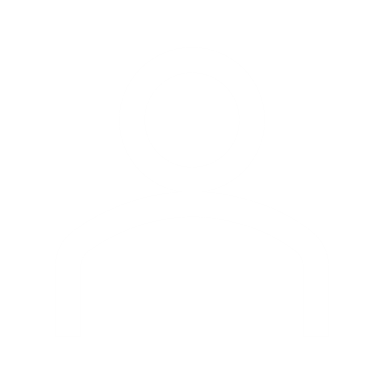 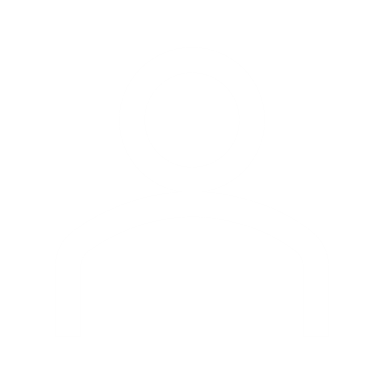 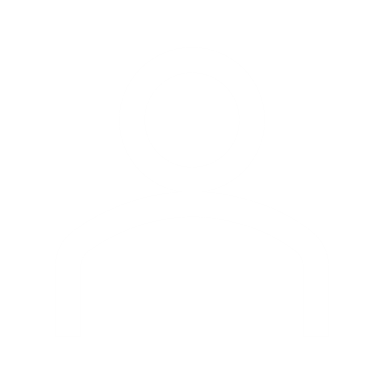 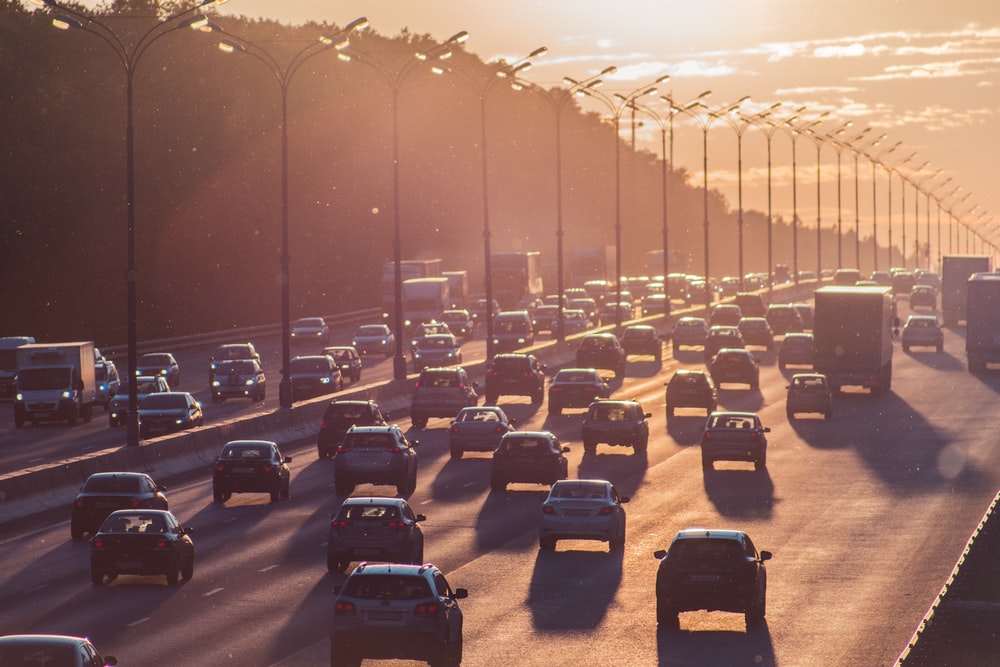 Implications for Forecasting
Assume vehicle travel will return to pre-COVID conditions?
69%
11%
Possible permanent changes in land use growth and work-at-home
1%
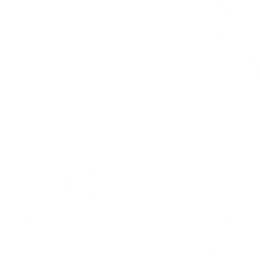 7%
Possible long-term changes in comfort using ridesharing or transit
Source: US Census
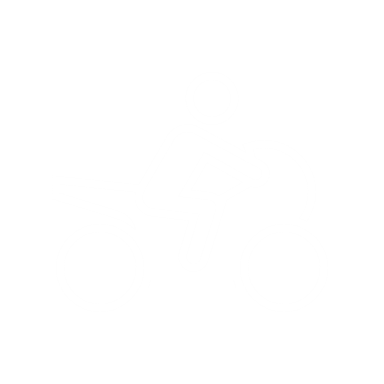 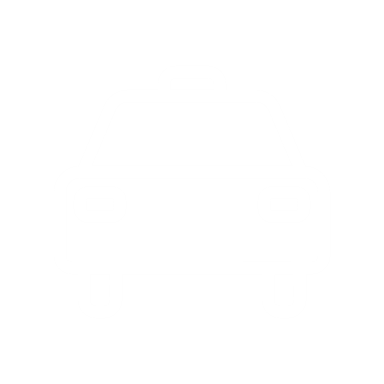 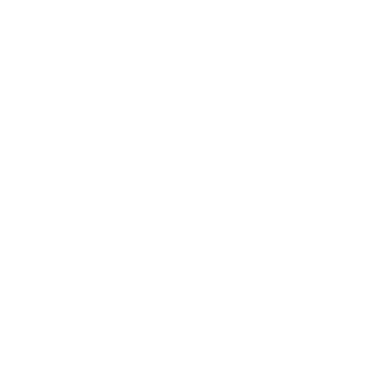 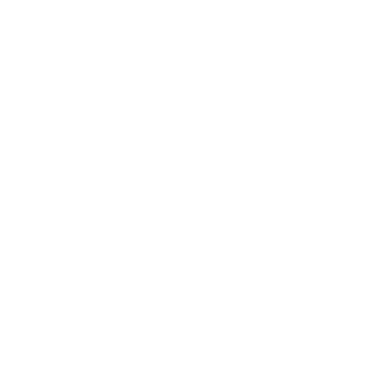 Land Use ForecastsAssume slower growth of dense urban employment areas?Candidate for scenario planning
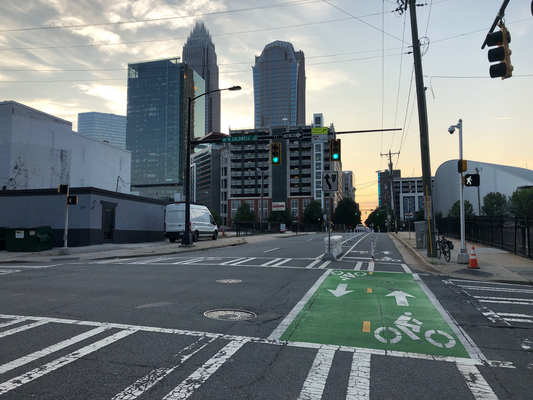 Riding with Other PeopleConsider MarketsTransit- Small effects on captive riders- Permanent reduction in comfort for choice riders? Ridesharing- Should be no effect on ridesharing by family- Permanent reduction in comfort for work carpools?
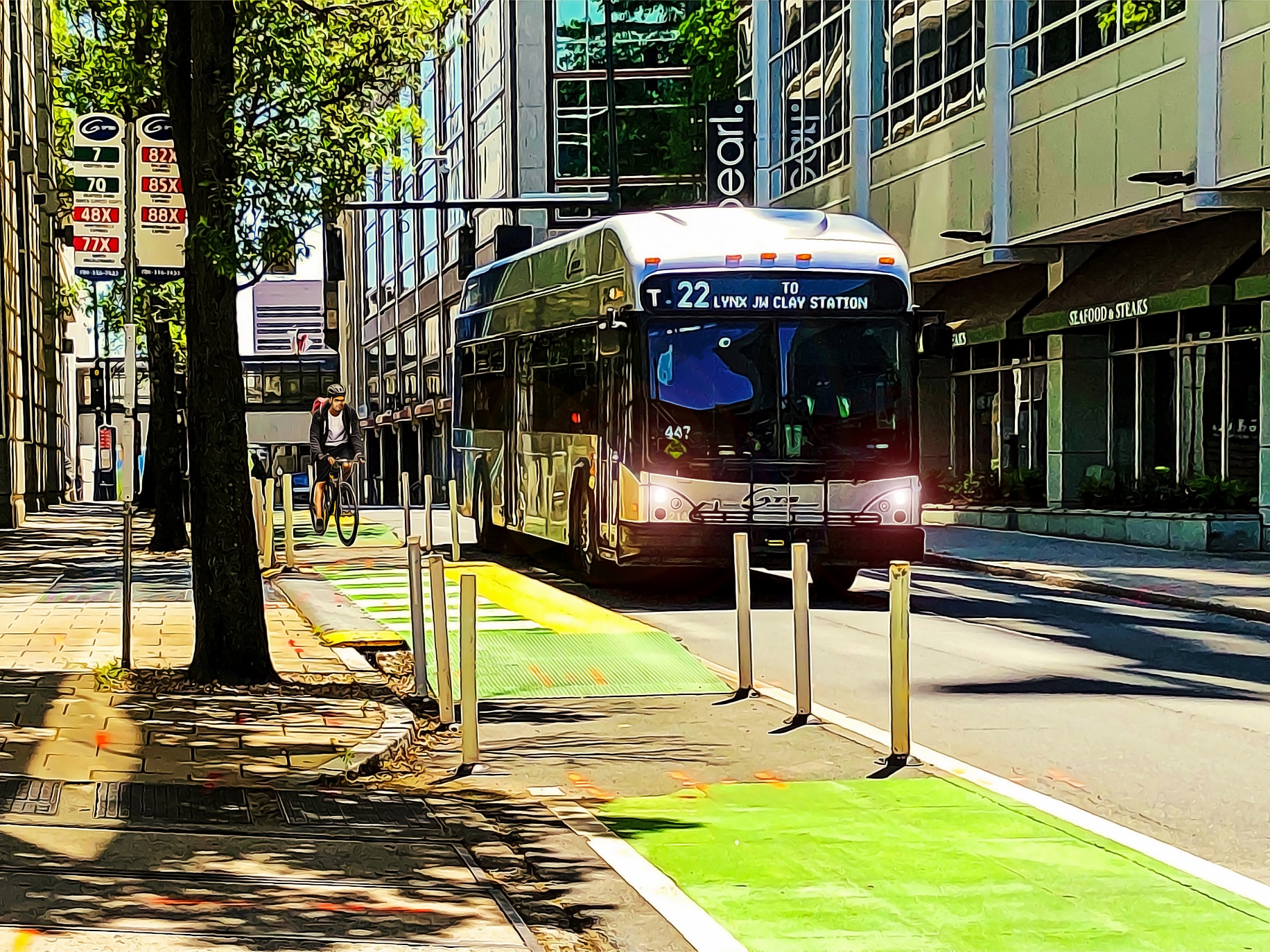 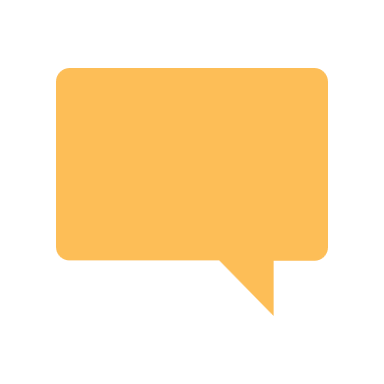 What would we change in our models?
Land Use
We can create alternative scenarios
Mode Choice
COVID impacts are on behavior, not service inputs
Issues like safety embedded in logit constants
Would need to change calibrated constants
Scenario Planning
Consider alternative futures when specific parameters cannot be calibrated
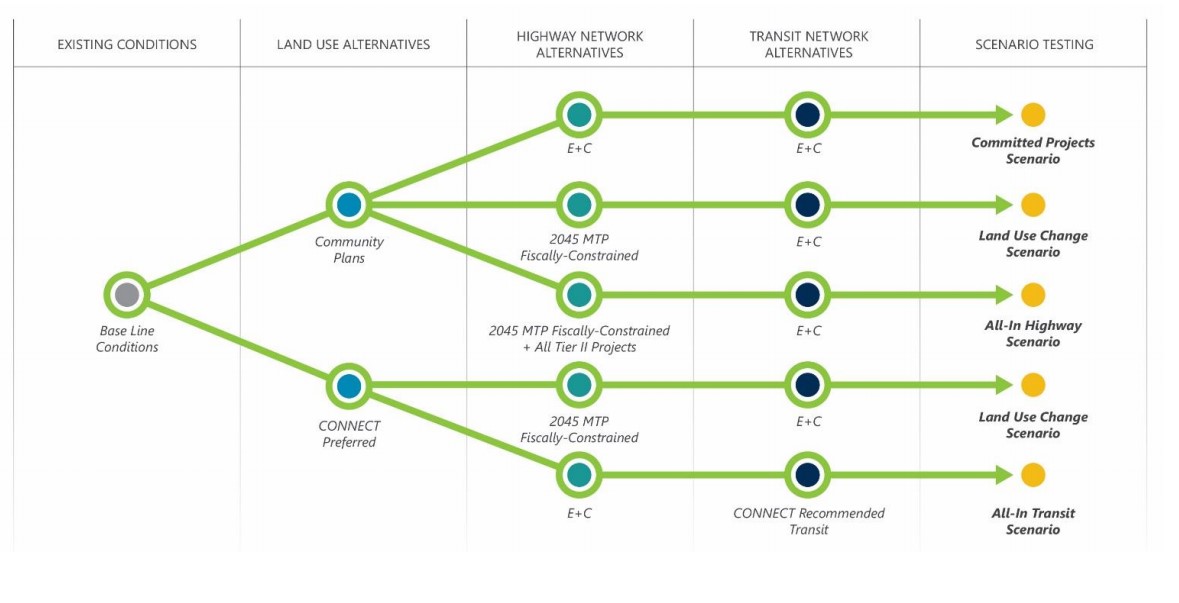 Most common: single land-use forecast, multiple transportation systems
Source: Charlotte Regional Transportation Planning Organization
Add dimensions for land use, transit/ridesharing comfort, telecommute levels…
Source: US Census
Durham Example2 land uses3 transportation systemsCan compare each change to base condition
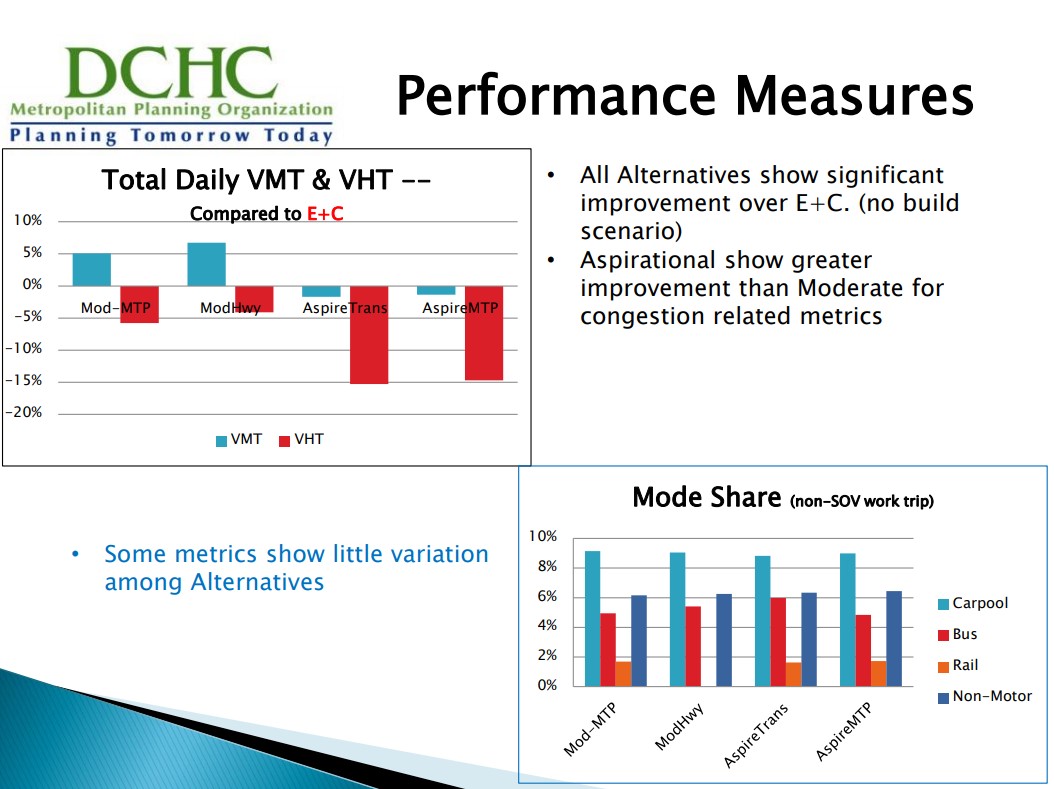 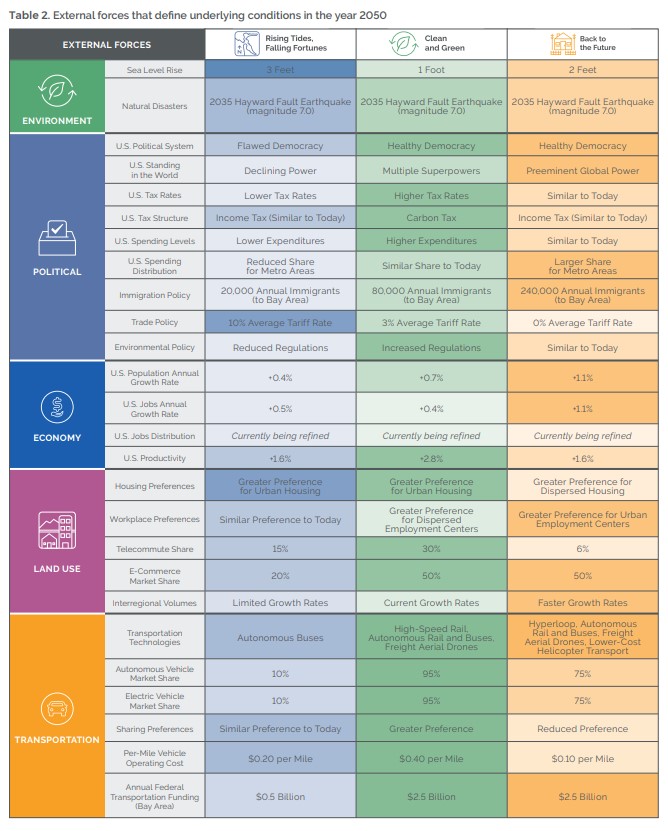 Integrated ScenariosExample from SF Bay Area (MTC)Each scenario has different combinations of growth, pricing, automated vehicles, flooding….More difficult to isolate impacts of each parameter
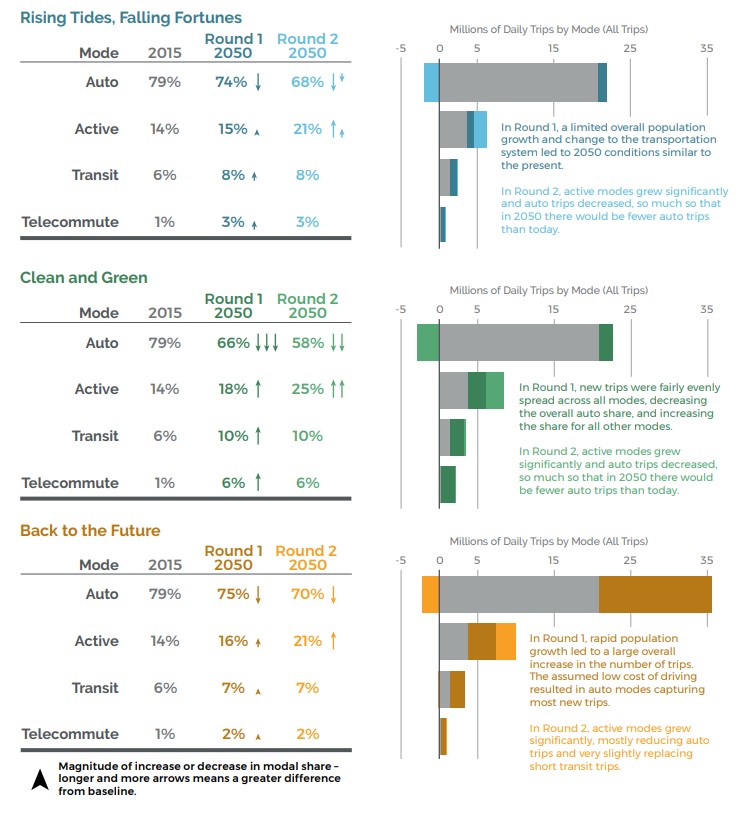 Integrated Scenarios Results2nd round of analysis implements policies to react to external forcesIncludes land use modeling (UrbanSim) to reallocate growth based on accessibility
Forecasts After COVID
For traffic forecasting, may be able to assume return to normal (say, by 2030)
For transit forecasts, consider different markets (captive vs. choice)
Scenario planning for uncertainty
Source: US Census